Wie kann ich meinem Kind beim Lateinlernen helfen?
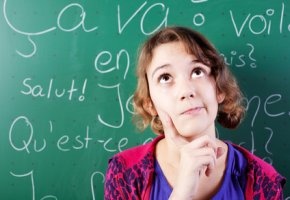 Delirant isti Romani!
SALVETE!
Cur?
Ein Elterninformationsabend 
der Fachschaft Latein der Dreieichschule Langen
Elterninformationsabend Latein Abendgestaltung
(kurze) Einleitung
I. Vokabeln
II. Grammatik
III. Übersetzen
(kurzer) Abschluss
Offene Fragerunde
Elterninformationsabend Latein
I. VOKABELN
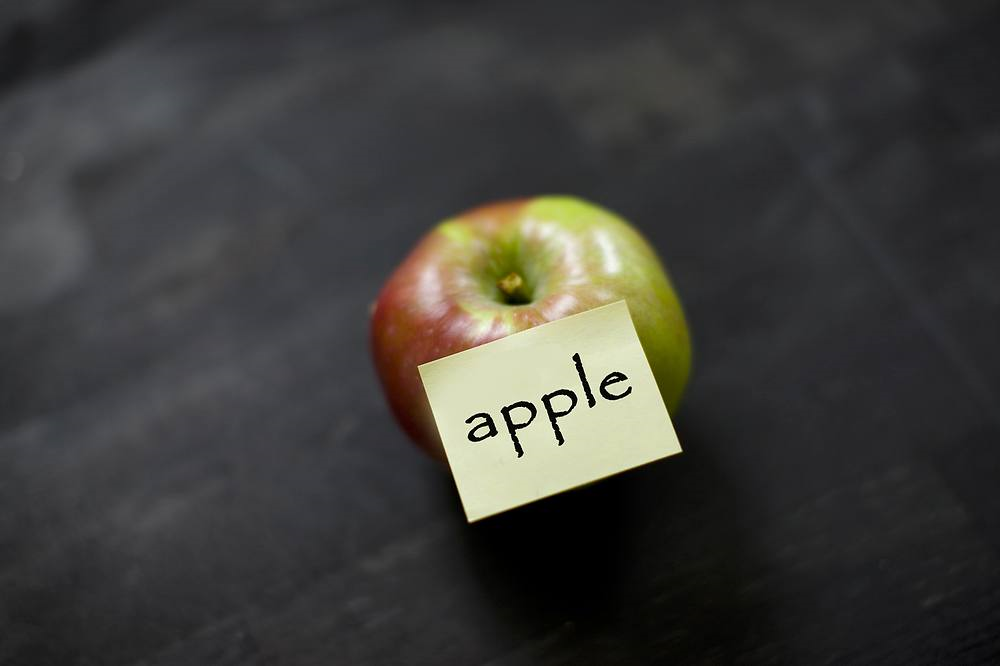 malum, -i n.
Elterninformationsabend Latein
„… und bis zur 
nächsten Stunde 
lernt Ihr dann 
die Vokabeln 
der Lektion…“
 -  aber wie?!?
Elterninformationsabend Latein Allgemeine Lerntipps:
besser regelmäßige kleine „Portionen“ als selten große „Brocken“
Richtwerte:    mehrere 5-minütige Abfragerunden
			          5-7 Vokabeln
			 
	Achtung: Es gibt unterschiedliche Lerntypen
 Es gibt „die beste Methode“ nicht!
Elterninformationsabend Latein „überlebenswichtige“ Vokabelzusatzangaben:
Alle Zusatzangaben bei den Vokabelangaben geben 
wichtige Zusatzinformationen. 

Sie sollten daher 
unbedingt!!! 
immer mit gelernt und mit abgefragt werden!
Elterninformationsabend Latein
bei Substantiven:
Genitiv
→ zeigt Wortstamm/ Deklinationszugehörigkeit eines Wortes an
Genus (Geschlecht)
bei Verben:
Stammformen (1. Pers. Sg. Präsens, 1. Pers. Sg. Perfekt, Partizip Perfekt Passiv) 
→ geben Aufschluss über Konjugationszugehörigkeit
bei Adjektiven/Pronomen:
grundsätzlich 3 Formen (m., f., n.)
Sonstiges:
Wortarten, sofern angegeben (Adverbien, Subjunktionen)
Kasusangaben (m. Gen., m. Dat., m. Akk., m. Abl. …)
Phrasen
→ beispielhafte Anwendung
Elterninformationsabend LateinExkurs: Zur Aussprache des Lateinischen:
Vorab: 
Es ist ein hartnäckiger Mythos, dass man über die Aussprache des Lateinischen nichts wisse!
Inschriften, verwandte Sprachen etc.

c wie /k/
ae wie /ai/ oder /ä/ 
Betonung bei Verben auf –ere
(gekennzeichnet durch Längenstrich auf dem e)
Elterninformationsabend Latein „Repetitio est mater studiorum“
 regelmäßige Wiederholung alter Vokabeln
„Zetteldschungel“



Arbeitsplan erstellen:
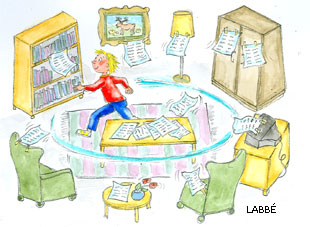 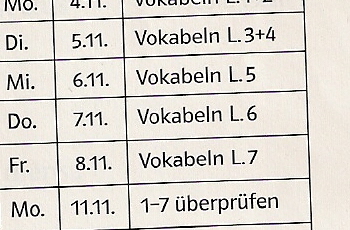 Elterninformationsabend LateinDie vier Hauptmöglichkeiten:
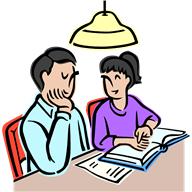 Lernen aus dem Buch
Lernen aus dem Vokabelheft
Lernen mit dem Vokabelkarteikasten
Lernen mit Computerprogrammen
	 (am Beispiel von Phase 6)
Elterninformationsabend LateinLernen aus dem Buch
Wichtig: 
eine Spalte unbedingt abdecken
unbekannte Vokabeln im 1. Durchlauf markieren

Vorteile:
kein zusätzlicher (Schreib-)Aufwand
alle Angaben vollständig und richtig

Nachteile:
Schreiben entfällt als Lernhilfe („durch die Hand in den Kopf“ )
Angewiesenheit auf Buch
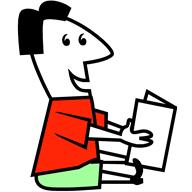 Elterninformationsabend Latein Lernen aus dem Vokabelheft:„Durch die Hand in den Kopf…“
Vorteile:

einige Lerntypen lernen durch Schreiben
Vokabeln können durch individuelle Bilder verdeutlicht werden







Wörter können nach eigener Logik gruppiert/ geordnet werden
das Vokabelheft kann zum ständigen Begleiter werden

Nachteile:

Zeitaufwand
Rechtschreibung und Zusatzangaben können fehlerhaft/unvollständig sein
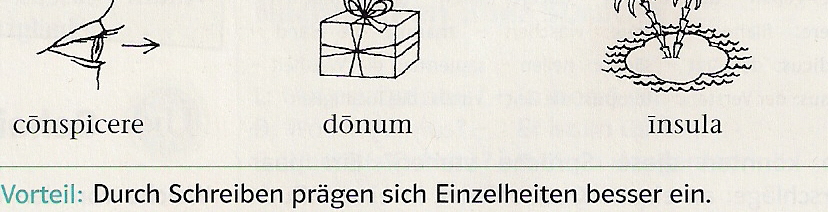 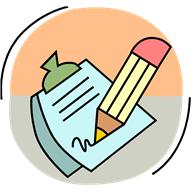 Elterninformationsabend Latein Lernen aus dem Vokabelheft:
Elterninformationsabend Latein Lernen mit dem Vokabelkarteikasten
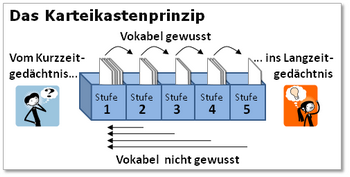 Verschiedene Fächer für unterschiedliche Sicherheit in den Vokabeln

Vorteile:
Wissensstand wird „greifbar“ (Kartenhaufen)
durch Schreiben prägen sich Einzelheiten besser ein
idealer ständiger Begleiter

Nachteile:
Schreibaufwand
Angaben können unvollständig/fehlerhaft sein
Elterninformationsabend LateinLernen mit Vokabelkarteikarten
Elterninformationsabend Latein Lernen mit Computerprogrammen: Am Beispiel von „Phase 6“
-Die Reise einer Vokabel ins Langzeitgedächtnis-
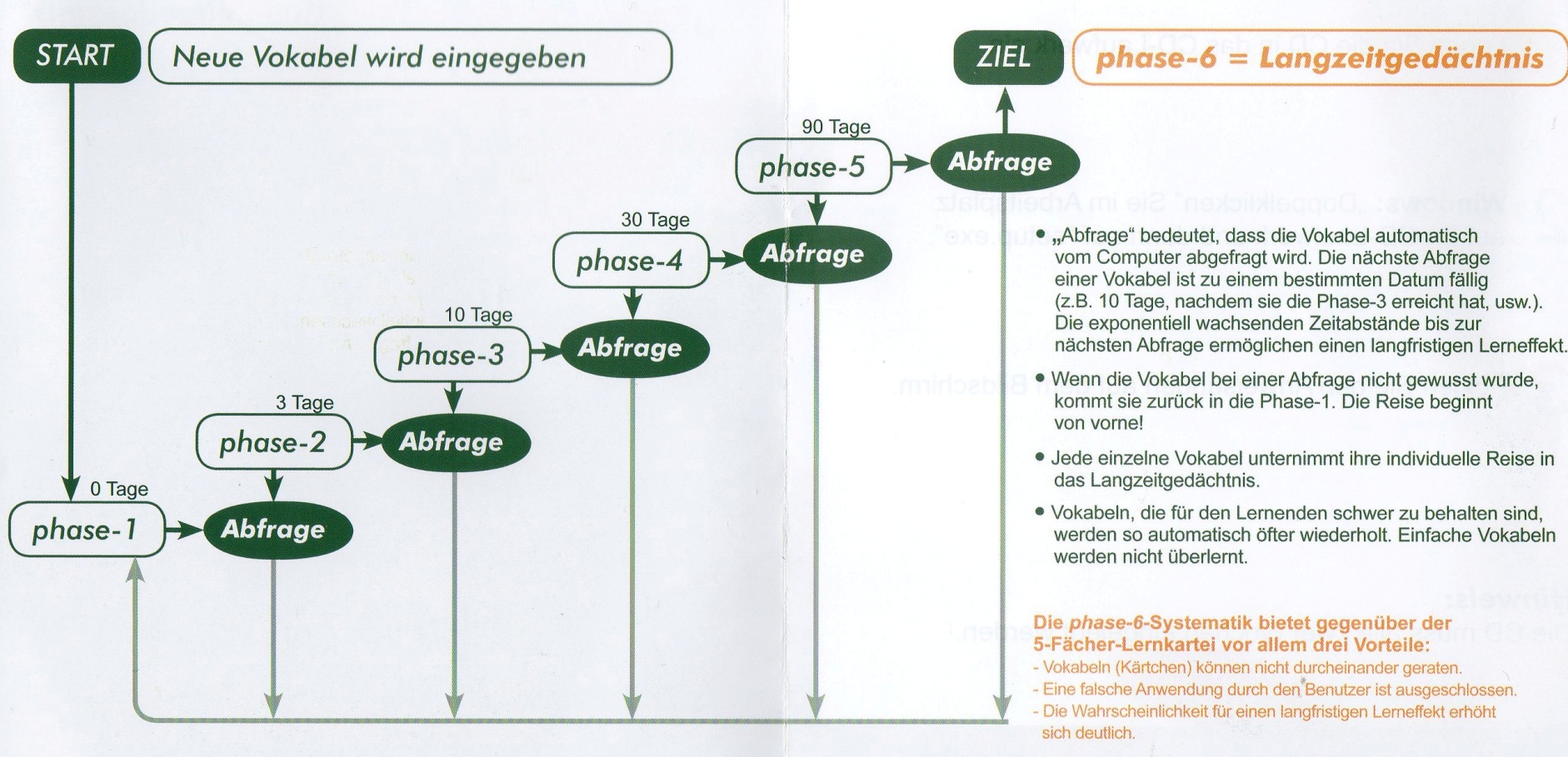 Elterninformationsabend Latein Lernen mit Computerprogrammen: Am Beispiel von „Phase 6“
Vorteile:
Die Abfrage am Computer erhöht die Motivation.
Schwer zu behaltende Vokabeln werden öfter wiederholt. 
Einfache Vokabeln werden nicht überlernt.
Nachteil:
Jede Vokabel muss vom Lerner einzeln eingegeben werden.
Elterninformationsabend Latein
II. GRAMMATIK
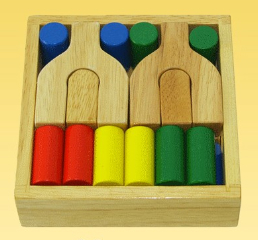 Elterninformationsabend Latein
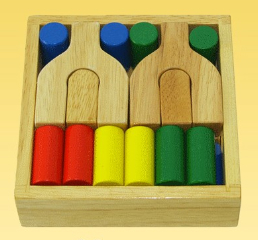 Latein funktioniert nach dem 
	Baukastenprinzip:

		    STAMM + ENDUNG
fili-us = ein Sohn, der Sohn, mein/dein/sein/ihr Sohn
fili-os = Söhne, die Söhne, meine/deine/… Söhne

am-o			= ich liebe
Cogit-o, ergo sum.	= Ich denke, also bin ich.
1. Deklinationen
a) Substantive
Elterninformationsabend Latein
1. Deklinationen
Elterninformationsabend Latein
b) Adjektive
Das Adjektiv stimmt in 

		Kasus (Fall), 
		Numerus (Einzahl / Mehrzahl) und 
		Genus (Geschlecht) 

mit dem Substantiv überein, auf das es sich bezieht (KONGRUENZ-Regel).
Elterninformationsabend Latein
2. Konjugationen (Verben)
Präsens:
Elterninformationsabend Latein
2. Konjugationen (Verben)
Imperfekt:
etc.

Perfekt:
etc.
Elterninformationsabend Latein
III. ÜBERSETZEN
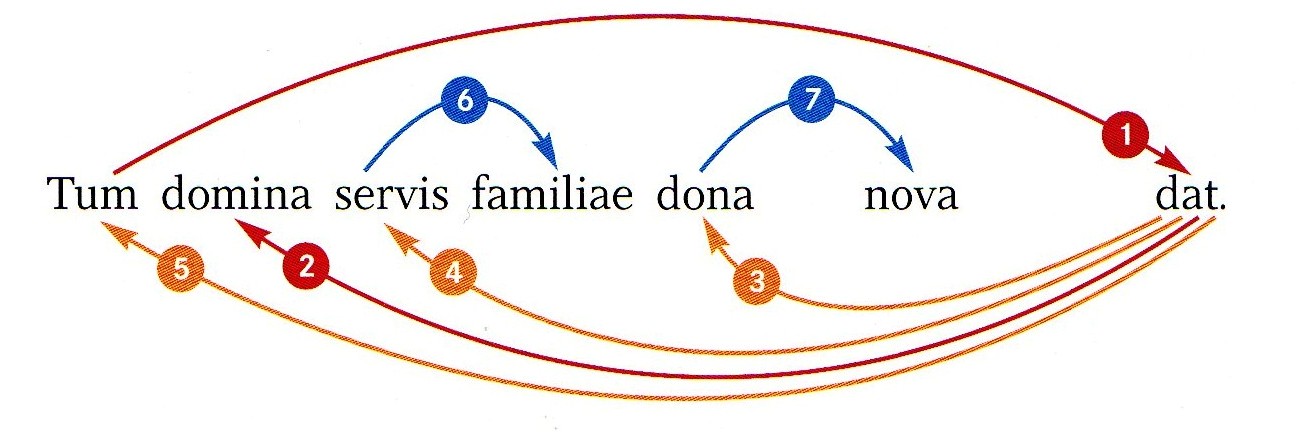 Elterninformationsabend Latein Übersetzungsmethoden
Warum sind Übersetzungsmethoden
sinnvoll?
Die Lerner erraten die Übersetzung nicht mehr.
Die Anwendung einer eingeübten Methode gibt den Lernern Sicherheit.
Elterninformationsabend Latein 1.Die Markierungstechnik
Gaius Iuliae donum dat.
1. Prädikat unterstreichen:  dat
2. Subjektunterstreichen: Gaius
3. Nun werden Prädikat und Subjekt übersetzt: „Gaius gibt…“
4. Akkusativobjekt unterstreichen: donum
5. Dativobjekt unterstreichen: Iuliae 
6. Jetzt wird der ganze Satz übersetzt:
	„Gaius gibt Iulia ein Geschenk.“
Elterninformationsabend Latein Die Markierungstechnik
Vorteile:
Die Technik ist schnell und einfach anwendbar.
Die Lerner gewinnen an Sicherheit, wenn sie das Verfahren eingeübt haben.
Die Technik ist ausbaufähig und variierbar.
Nachteil:
Starke Lerner empfinden die Technik als Verzögerung.
Schwache Lerner verfügen oft nicht über genügend Formenkenntnisse.
Elterninformationsabend Latein 2. Die Pendelmethode
Elterninformationsabend Latein Die Pendelmethode
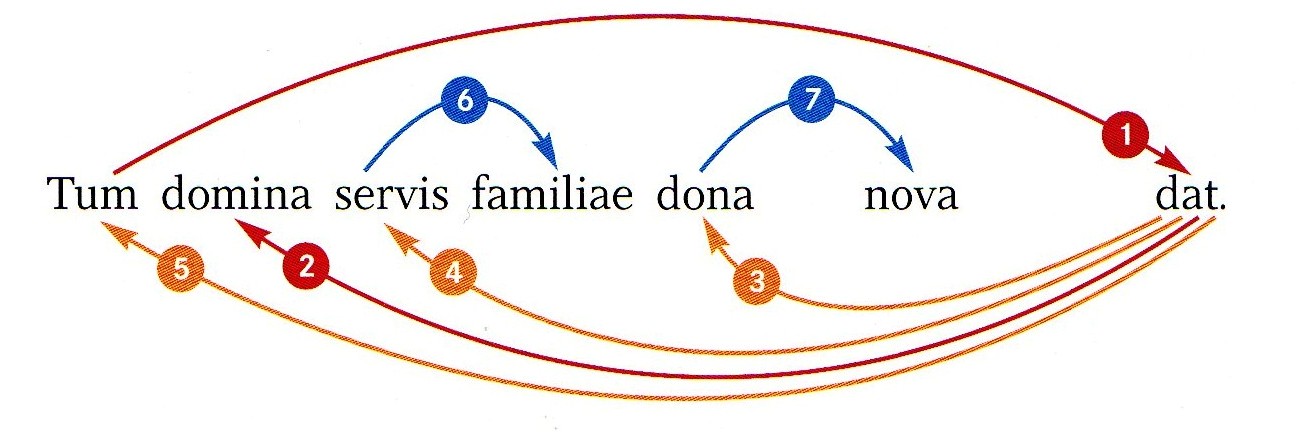 Man beginnt mit dem ersten Wort.
Dann schwingt man zum Prädikat.
Vom Prädikat schwingt man zum Subjekt.
Das Prädikat ist der Ausgangspunkt für alle weiteren Satzteile, die von dort erfragt werden können.
Elterninformationsabend Latein Die Pendelmethode
Vorteil:
Man beginnt mit dem ersten Wort des Satzes, so wie man ihn liest.
Nachteile:
Nicht alle Satzteile sind vom Prädikat abhängig.
Die Methode erfordert eine große Sicherheit in den Formen.
Elterninformationsabend Latein
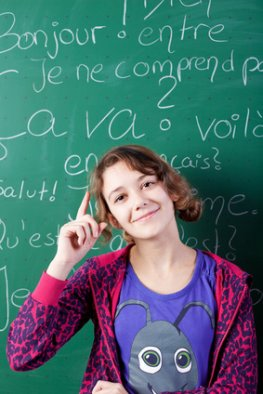 Cogito ergo sum!
GRATIAS
AGIMUS!
VALETE,
PARENTES!
Elterninformationsabend LateinOffene Fragerunde
Jetzt ist Zeit für weitere Fragen!
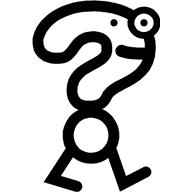